IPOGLICEMIA POST BARIATRICA. UN NEMICO SILENZIOSO
Dott.ssa Monica Giuffrè
Biologa - Specialista in 
Scienza dell’Alimentazione
Humanitas Gavazzeni Bergamo
INTRODUZIONE		SINTOMI		ETIOLOGIA		DIAGNOSI		TRATTAMENTO
L'ipoglicemia post-bariatrica (PBH) è una complicanza metabolica sempre più riconosciuta nei pazienti che si sottopongono a un intervento chirurgico bariatrico.
La PBH si manifesta solitamente da 1 a 3 anni dopo l’intervento bariatrico e tra 2 e 4 ore dopo i pasti

Questa condizione spesso si sviluppa dopo che il paziente è stato «perso» al follow-up, il che può portare a diagnosi e trattamenti incoerenti nei centri sanitari non specializzati.
INTRODUZIONE		SINTOMI		ETIOLOGIA		DIAGNOSI		TRATTAMENTO
La PBH è conosciuta anche come "sindrome da dumping tardiva» per non confonderla con la sindrome da dumping precoce, che si verifica entro pochi minuti dall’ingestione del cibo

La mancanza di informazioni chiare e di evidenze nella letteratura scientifica attuale contribuisce ulteriormente alla variabilità nella gestione della cura.
INTRODUZIONE		SINTOMI		ETIOLOGIA		DIAGNOSI		TRATTAMENTO
Si manifesta con un abbassamento dei livelli di zucchero nel sangue circa 2-4 ore dopo i pasti, causando sintomi debilitanti come fame, sudorazione, ansia, palpitazioni e persino perdita di coscienza o svenimenti.

L'ipoglicemia comporta conseguenze psicologiche, un’interruzione prolungata delle attività lavorative e del tempo libero, il rischio di incidenti stradali e limitazioni nei tipi di lavoro che si possono svolgere.

Inoltre, l'ipoglicemia ricorrente può portare a una ridotta consapevolezza dell’ipoglicemia, a un deterioramento delle funzioni cognitive, aritmie cardiache e persino alla morte.

La PBH è quindi associata a una ridotta qualità della vita.
INTRODUZIONE		SINTOMI		ETIOLOGIA		DIAGNOSI		TRATTAMENTO
Quindi la sintomatologia della PBH è differente dalla dumping precoce che è invece caratterizzata da una combinazione di sintomi gastrointestinali (dolore, gonfiore, nausea, diarrea, borborigmi) e sintomi vasomotori (affaticamento, vampate, palpitazioni, sudorazione, tachicardia, ipotensione e sincope) senza ipoglicemia.
INTRODUZIONE		SINTOMI		ETIOLOGIA		DIAGNOSI		TRATTAMENTO
La fisiopatologia esatta della PBH non è completamente conosciuta, ma si ritiene che giochi un ruolo l’interazione dinamica tra l’assorbimento dei nutrienti, le incretine e la secrezione insulinica.

In seguito alla maggior parte degli interventi di chirurgia bariatrica, si verifica un rapido transito dei nutrienti nel digiuno e nell’ileo, con conseguente assorbimento e un rapido picco glicemico, che stimola la secrezione di insulina.

L’esposizione delle cellule L del digiuno distale e dell’ileo prossimale a questi nutrienti provoca anche la secrezione di GLP-1 e altre incretine, i quali amplificano la secrezione di insulina in risposta all’iperglicemia e favoriscono l’eliminazione del glucosio mediata dall’insulina.

Questa teoria quindi suggerisce che alcune persone sviluppino una risposta incretinica e insulinotropica esagerata, che porta a una “ipoglicemia reattiva”, ovvero PBH da eccesso di insulina.
INTRODUZIONE		SINTOMI		ETIOLOGIA		DIAGNOSI		TRATTAMENTO
Attualmente, i dati relativi ai fattori di rischio per la PBH sono contrastanti. 

Alcuni studi osservazionali suggeriscono che le persone che sviluppano PBH non sono diabetiche prima dell'intervento e presentano livelli di HbA1c pre-operatoria più bassi. 

Questo fenomeno potrebbe essere legato a una maggiore funzionalità delle cellule beta, una maggiore secrezione e sensibilità insulinica pre-operatoria. Infatti, la presenza di ipoglicemia durante il test orale da carico di glucosio (OGTT) prima dell'intervento è associata alla comparsa di PBH.

Altri possibili fattori di rischio includono:

età più giovane, BMI più basso, sesso femminile, maggiore perdita di peso dopo l'intervento.
INTRODUZIONE		SINTOMI		ETIOLOGIA		DIAGNOSI		TRATTAMENTO
Anche il tipo di intervento bariatrico sembra influenzare il rischio di PBH

Il rischio appare simile tra RYGB e SG, anche se i casi più gravi che richiedono ospedalizzazione sono più frequenti dopo RYGB.

Uno studio ha confrontato l’incidenza di ipoglicemia post-OGTT in pazienti sottoposti a RYGB, SG, diversione biliopancreatica (BPD) e bypass duodeno-ileale a singola anastomosi con sleeve gastrectomy (SADI-S), mostrando tassi più bassi di ipoglicemia nei gruppi SADI-S e BPD.

Roslin et al. hanno riportato che i pazienti operati con RYGB riferiscono più sintomi ipoglicemici rispetto a chi ha subito switch duodenale (DS, spesso combinato con BPD) o SG.

Infine, uno studio ha ipotizzato che la colecistectomia possa aumentare il rischio di PBH, forse a causa di modifiche nell'assorbimento degli acidi biliari dopo i pasti.
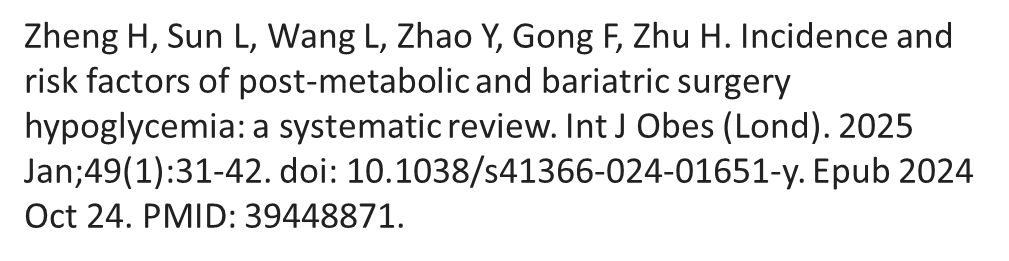 Passaggio rapido di nutrienti nel tratto prossimale dell’intestino tenue
Picco glicemico
GLP1 e Ormoni Intestinali
↑Sensibilità delle cellule
↑Secrezione di Insulina post prandiale
Cortisolo
Catecolamine
Glicogeno
Soppressione della secrezione di insulina
IPOGLICEMIA POST PRANDIALE
Patience, N., Sheehan, A., Cummings, C. et al. Medical Nutrition Therapy and Other Approaches to Management of Post-bariatric Hypoglycemia: A Team-Based Approach. Curr Obes Rep 11, 277–286 (2022).
INTRODUZIONE		SINTOMI		ETIOLOGIA		DIAGNOSI		TRATTAMENTO
È importante raccogliere un’anamnesi accurata, inclusi il momento d’inizio dei sintomi dopo l’intervento e il rapporto temporale tra i sintomi ipoglicemici e l’assunzione di cibo.

Le indagini devono iniziare quando sono presenti i tre criteri della triade di Whipple:

Presenza di sintomi di ipoglicemia, come: tremori, palpitazioni, sudorazione, ansia (legati all’attivazione del sistema nervoso simpatico) e sintomi neuroglicopenici come sbalzi d’umore, comportamento irrazionale, confusione, debolezza, convulsioni, perdita di coscienza e sincope.

Conferma biochimica di ipoglicemia con glicemia < 3,0 mmol/L (54 mg/dL), preferibilmente usando un campione di plasma venoso e un test validato per basse concentrazioni di glucosio. Questo valore soglia è raccomandato dalle linee guida ADA ed EASD, poiché glicemie inferiori a questo livello sono associate a ridotta consapevolezza dell’ipoglicemia, deficit cognitivi, aritmie cardiache e aumento della mortalità.

Scomparsa dei sintomi dopo la correzione della glicemia.
INTRODUZIONE		SINTOMI		ETIOLOGIA		DIAGNOSI		TRATTAMENTO
INDAGINI CONSIGLIATE

Test di tolleranza orale al glucosio (OGTT) si basa sulla somministrazione di 75 g di glucosio, in forma liquida, da ingerire entro 5–10 min. L'andamento della glicemia viene misurata ad intervalli fino a 120 -240 min dall’assunzione. 

Test con pasto misto (MMT) consiste in un pasto di carboidrati, grassi e proteine, somministrata in forma liquida, con monitoraggio della glicemia fino a 120–300 minuti. 

In entrambi i test sono stati osservati casi di ipoglicemia indotta anche tra soggetti asintomatici operati, suggerendo un alto tasso di falsi positivi e scarsa correlazione tra sintomi e ipoglicemia biochimicamente confermata dal test.
INTRODUZIONE		SINTOMI		ETIOLOGIA		DIAGNOSI		TRATTAMENTO
INDAGINI CONSIGLIATE


Il monitoraggio continuo della glicemia (CGM), consente la misurazione continua delle concentrazioni di glucosio interstiziale tramite sensori sottocutanei. Può essere utile per il rilevamento della ipoglicemia post-bariatrica (PBH) in risposta alla dieta individuale offrendo un quadro più realistico rispetto ai test dinamici standardizzati. Tuttavia, la maggior parte degli studi ha utilizzato sistemi CGM ormai obsoleti e ha raccolto i dati per periodi di tempo relativamente brevi, limitandone così l’interpretazione.
INTRODUZIONE		SINTOMI		ETIOLOGIA		DIAGNOSI		TRATTAMENTO
Diagnosi differenziali da considerare includono: uso di farmaci per il diabete (insulina, sulfaniluree), altri farmaci come chinino e idrossiclorochina, tumori secernenti insulina o proinsulina, sindrome da anticorpi anti-insulina, insufficienza surrenalica, malnutrizione, malattie epatiche o renali, sepsi.

Infine, la PBH deve essere distinta dalla sindrome postprandiale idiopatica (presenza di sintomi simili all’ipoglicemia senza un effettivo calo glicemico) e dalla sindrome da dumping precoce.
INTRODUZIONE		SINTOMI		ETIOLOGIA		DIAGNOSI		TRATTAMENTO
La prima strategia per il trattamento dell’ipoglicemia in chirurgia bariatrica è la terapia nutrizionale. 

Lo scopo è ridurre il picco glicemico post prandiale che stimola la secrezione di insulina e conseguentemente causa un rapido abbassamento dei livelli di glucosio nel sangue.
INTRODUZIONE		SINTOMI		ETIOLOGIA		DIAGNOSI		TRATTAMENTO
Si raccomanda che le persone con diagnosi di PBH (ipoglicemia post-bariatrica) siano valutate da un dietologo/nutrizionista esperto di chirurgia bariatrica.
Dato l’elevato rischio di malnutrizione dopo la chirurgia bariatrica, è fondamentale anche effettuare uno screening e, se necessario, trattare eventuali carenze nutrizionali.

Sebbene l’intervento dietetico si concentri soprattutto sulla riduzione dei carboidrati, anche altri aspetti come l’adeguata assunzione di proteine, i grassi, la tempistica e la distribuzione dei pasti, l’assunzione di caffeina e alcol, e i comportamenti alimentari sono stati analizzati in dettaglio. 

Le informazioni riportate di seguito derivano da una revisione di dati disponibili che provengono dalla Letteratura.
INTRODUZIONE		SINTOMI		ETIOLOGIA		DIAGNOSI		TRATTAMENTO
Patience, N., Sheehan, A., Cummings, C. et al. Medical Nutrition Therapy and Other Approaches to Management of Post-bariatric Hypoglycemia: A Team-Based Approach. Curr Obes Rep 11, 277–286 (2022).
INTRODUZIONE		SINTOMI		ETIOLOGIA		DIAGNOSI		TRATTAMENTO
Patience, N., Sheehan, A., Cummings, C. et al. Medical Nutrition Therapy and Other Approaches to Management of Post-bariatric Hypoglycemia: A Team-Based Approach. Curr Obes Rep 11, 277–286 (2022).
INTRODUZIONE		SINTOMI		ETIOLOGIA		DIAGNOSI		TRATTAMENTO
La farmacoterapia è presa in considerazione in soggetti con sintomi gravi refrattari alla terapia nutrizionale

ACARBOSIO determina una riduzione del picco post-prandiale della glicemia, con conseguente diminuzione della secrezione insulinica durante lo studio con pasto misto. Sebbene efficace, ha parecchi effetti collaterali gastrointestinali che possono portare a scarsa aderenza nel lungo periodo. (fino a 120 mesi). 

ANALOGHI del GLP1 il trattamento con liraglutide  o semaglutide ha dimostrato un miglioramento delle ipoglicemie ma i dati attuali non sono sufficienti per raccomandare l’uso di analoghi del GLP-1 nella PBH. 

ANTAGONISTA del GLP1 Il blocco del recettore del GLP-1 mediante l’antagonista avexitide porta alla correzione dell’ipoglicemia e a una riduzione dell’iperinsulinemia in risposta a MMT o OGTT, oltre a una diminuzione dei sintomi ipoglicemici nei pazienti con PBH.

GLUCAGONE E ANALOGHI è efficace ma non è disponibile

ANALOGHI della SOMATOSTATINA Il meccanismo d'azione si basa sull'attivazione dei recettori della somatostatina, inibendo così il rilascio di vari ormoni gastrointestinali e metabolici coinvolti nella fisiopatologia della sindrome da dumping. Sono raccomandati quando l’acarbosio non offre beneficio.
INTRODUZIONE		SINTOMI		ETIOLOGIA		DIAGNOSI		TRATTAMENTO
Nei casi di difficile gestione nutrizionale e/o farmacologica può essere considerato il trattamento chirurgico

TORE

Accorciamento delle misure intestinali

Restaurazione dei vari tipi di Bypass Gastrici

Pancreasectomia……
CONCLUSIONI
PBH è una complicanza metabolica probabilmente sottostimata nei pazienti sottoposti a chirurgia bariatrica che comporta un peggioramento della qualità della vita.
Si manifesta con un abbassamento dei livelli di zucchero nel sangue circa 2-4 ore dopo i pasti, causando sintomi debilitanti come fame, sudorazione, ansia, palpitazioni e persino perdita di coscienza o svenimenti.
Deve essere distinta dalla sindrome postprandiale idiopatica (presenza di sintomi simili all’ipoglicemia senza un effettivo calo glicemico) e dalla sindrome da dumping precoce.
CONCLUSIONI
E’ comunemente associata al Roux en Y Gastric Bypass, ma si verifica anche dopo Sleeve Gastrectomy  e Omega Loop Gastric Bypass. 

La terapia nutrizionale è il gold standard per la risoluzione dei sintomi, ma deve essere gestita da un team multidisciplinare esperto in chirurgia bariatrica.
CONCLUSIONI
Per affrontare questo problema, la Society for Endocrinology ha elaborato nuove linee guida per aiutare i professionisti sanitari a diagnosticare e gestire correttamente questa condizione. Le linee guida sono state sviluppate con il contributo di dietisti, chirurghi, medici specializzati nella perdita di peso ed endocrinologi.
Hazlehurst, J., Khoo, B., Lobato, C. B., Ilesanmi, I., Abbott, S., Chan, T., Pillai, S., Maslin, K., Purkayastha, S., McGowan, B., Andrews, R., Nicholson, E., McCullough, K., Albon, L., Batterham, R., Dimitriadis, G. K., Forbes, S., Bewick, G., & Tan, T. M. (2024). Society for Endocrinology guidelines for the diagnosis and management of post-bariatric hypoglycaemia. Endocrine Connections, 13(5), e230285.
Grazie